JARDÍN DE INFANTES - SEGUNDO GRADO | EQUIDAD
RUEDA DE EMOCIONES
Hoy me siento…
ENOJADO
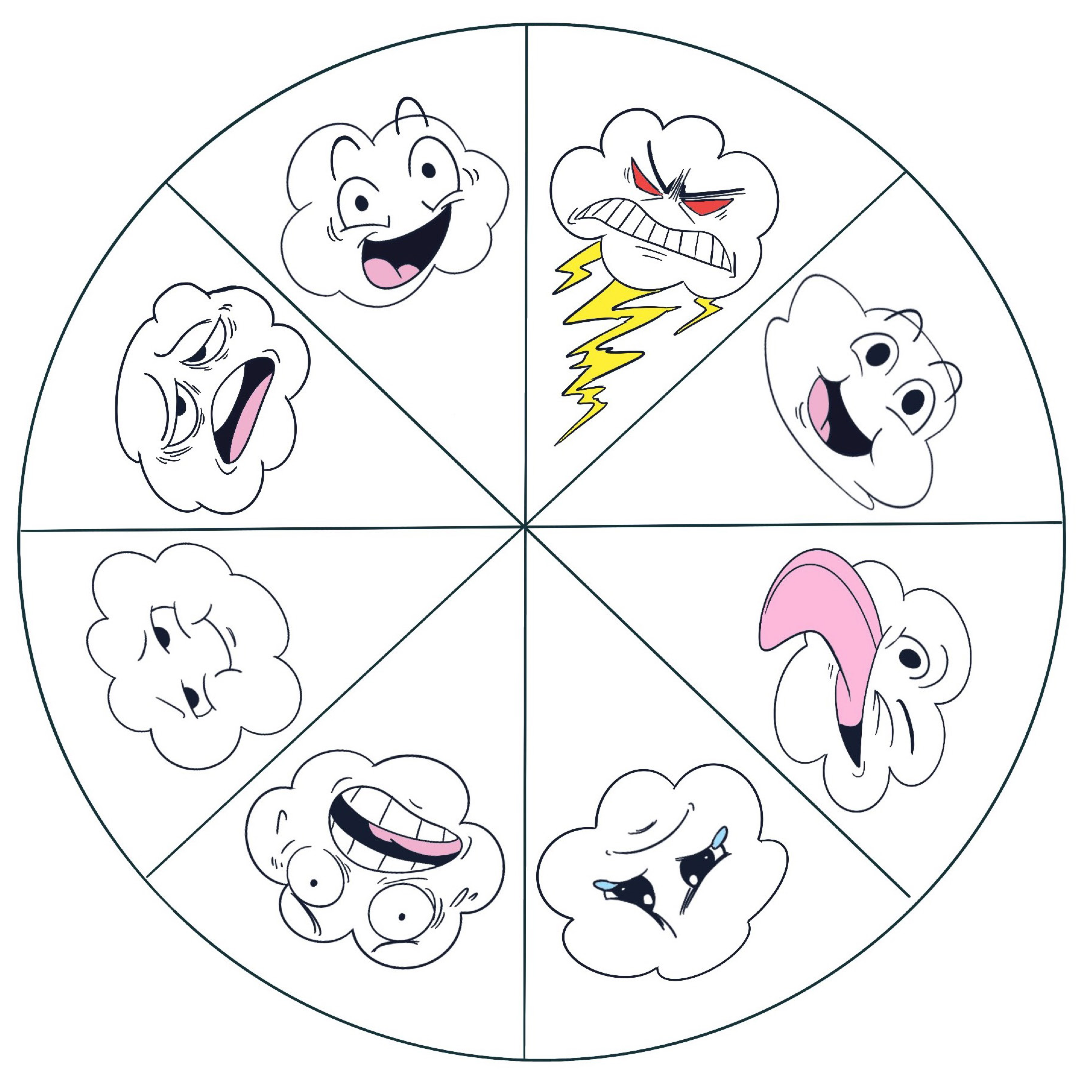 EMOCIONADO
CANSADO
FELIZ
TRANQUILO
TONTO
© 2022 OVERCOMING OBSTACLES
ASUSTADO
TRISTE
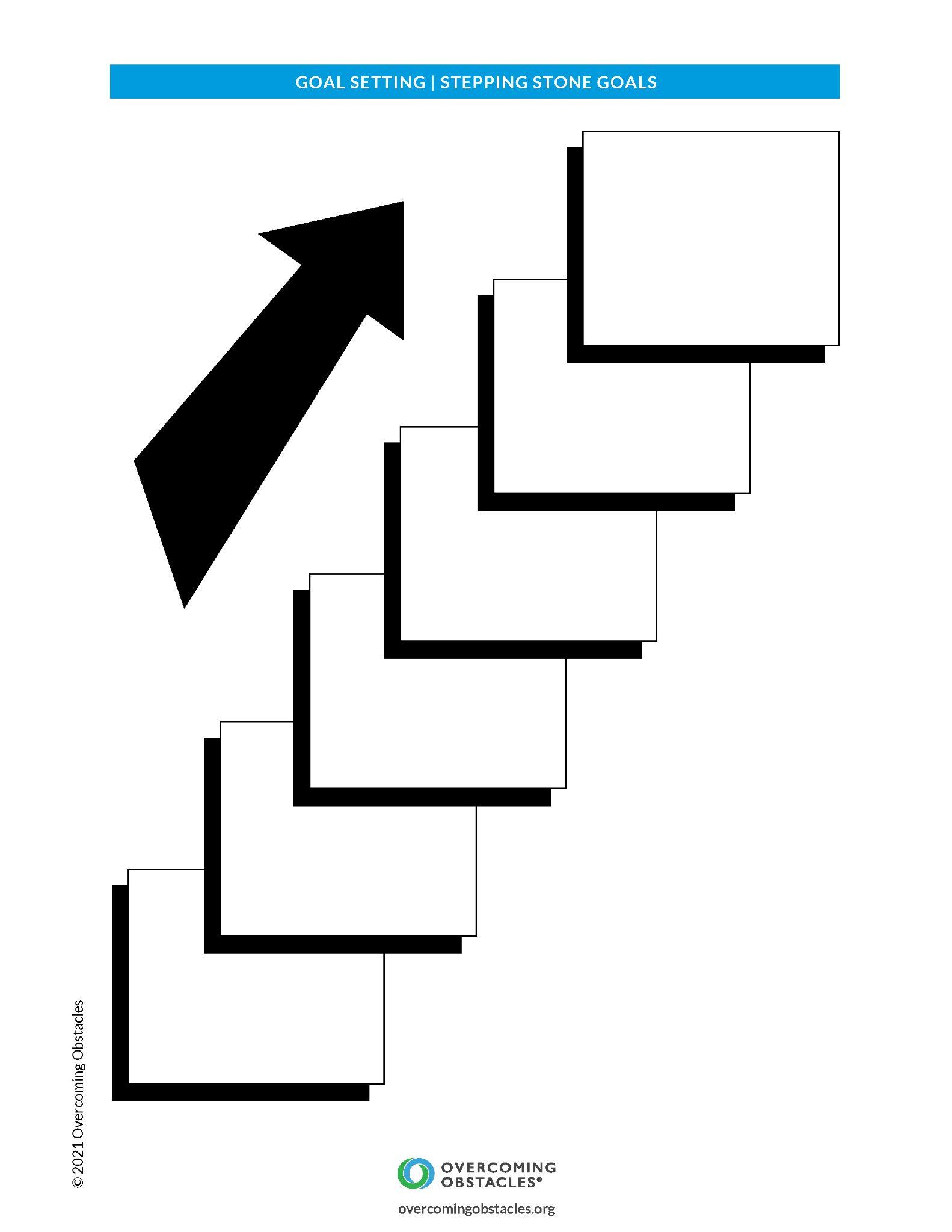